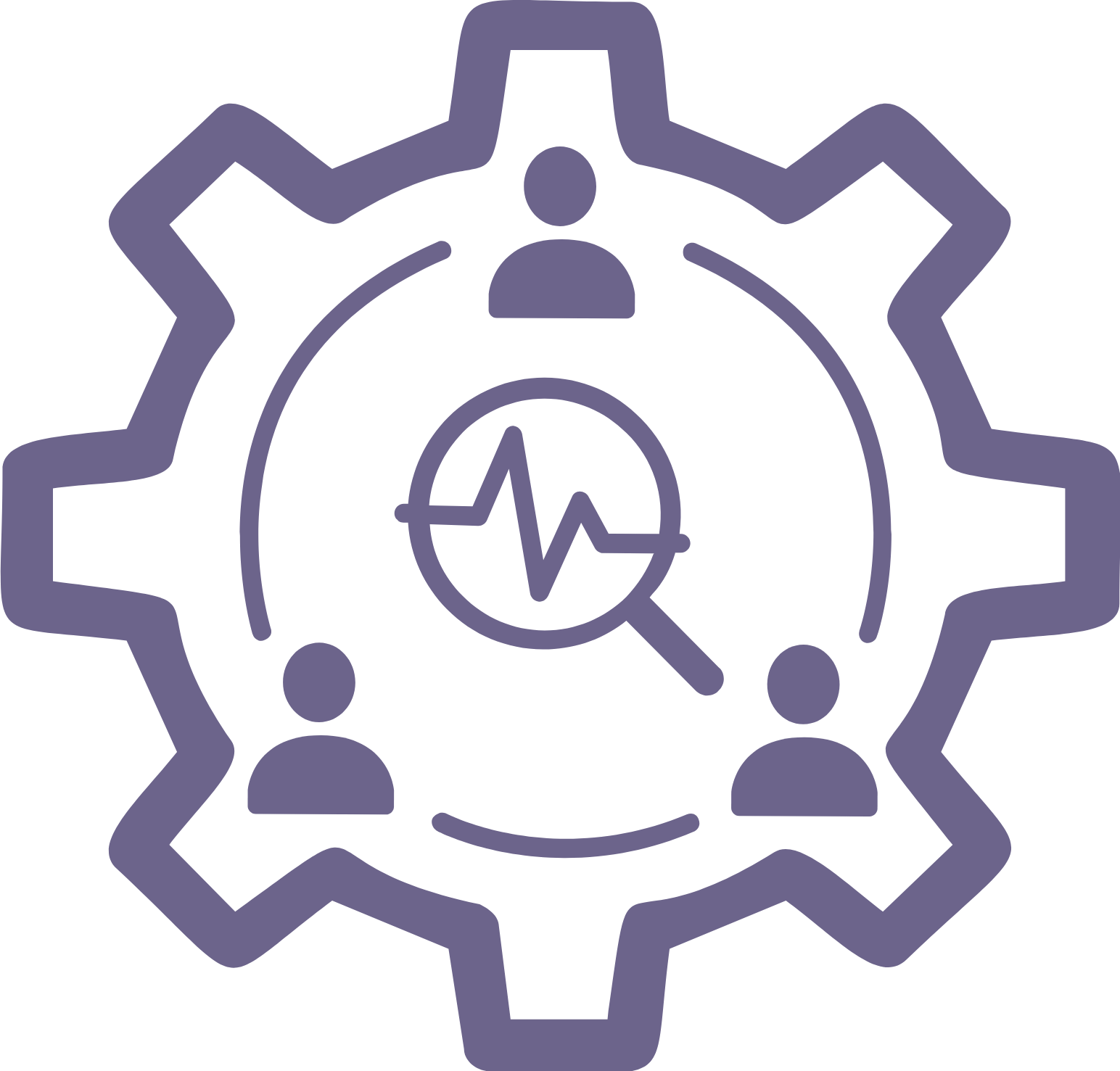 YPAR in School
Who is My Community?
My school community
_________ community
Unique aspects to this community
Unique aspects to this community
What these communities have in common
Materials adapted from YPAR Hub: http://yparhub.berkeley.edu/get-started-lessons/institutional-change/
1
© 2022 YPARinSchool.com
This file is for personal, classroom or public library use. By using it,
 you agree that you will not copy or reproduce files except for non-commercial personal use